Аминоальдегидты шайырларды өндіру технологиясы
Бастапқы  өнімдер:
Карбамид- ақ крист. Түйіршектер, Тб=132,7оС, 

Меламин-ақ крист. Ұнтақ, Тб=3540С


Формальдегид- газтәрізді зат, Тқ =210С
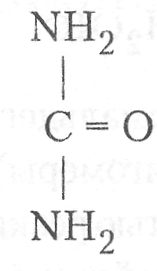 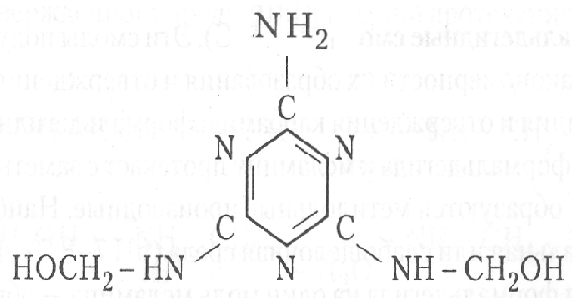 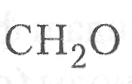 Карбамидтын формальдегидпен әрекеттесу ерекшеліктері.
рН (11-13)
рН 7-8 , карбамид: формальдегид (1:1), Т = 20-500С  → монометилкарбамид
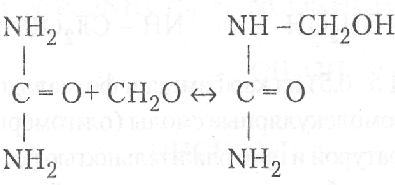 рН 7-8 , карбамид: формальдегид (1:2), Т = 20-750С → диметилолкарбамид
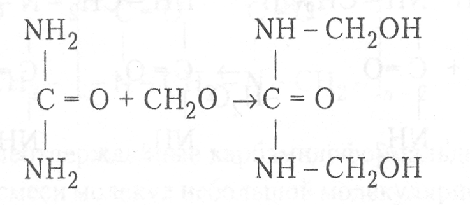 Монометилоламидтен тек қана сызықты  олигомерлер түзіледі
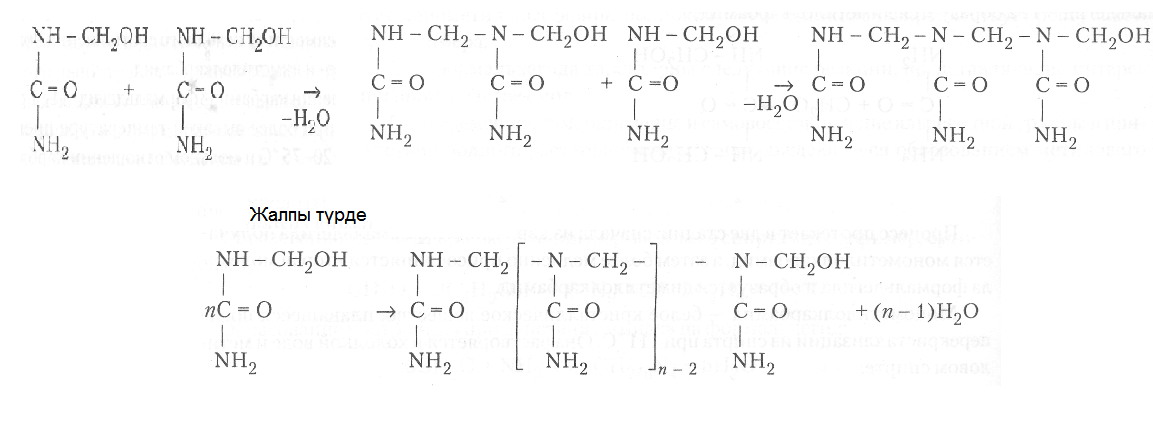 Диметилолкарбамидтен  сызықты және циклды шайырлар түзіледі
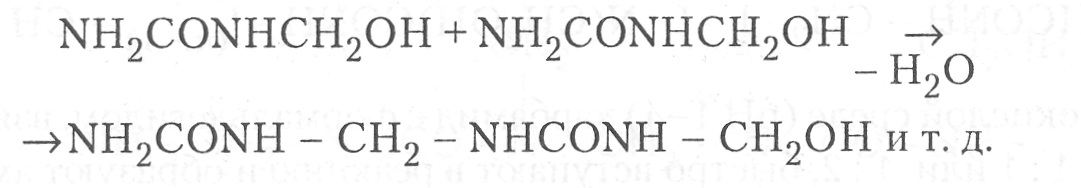 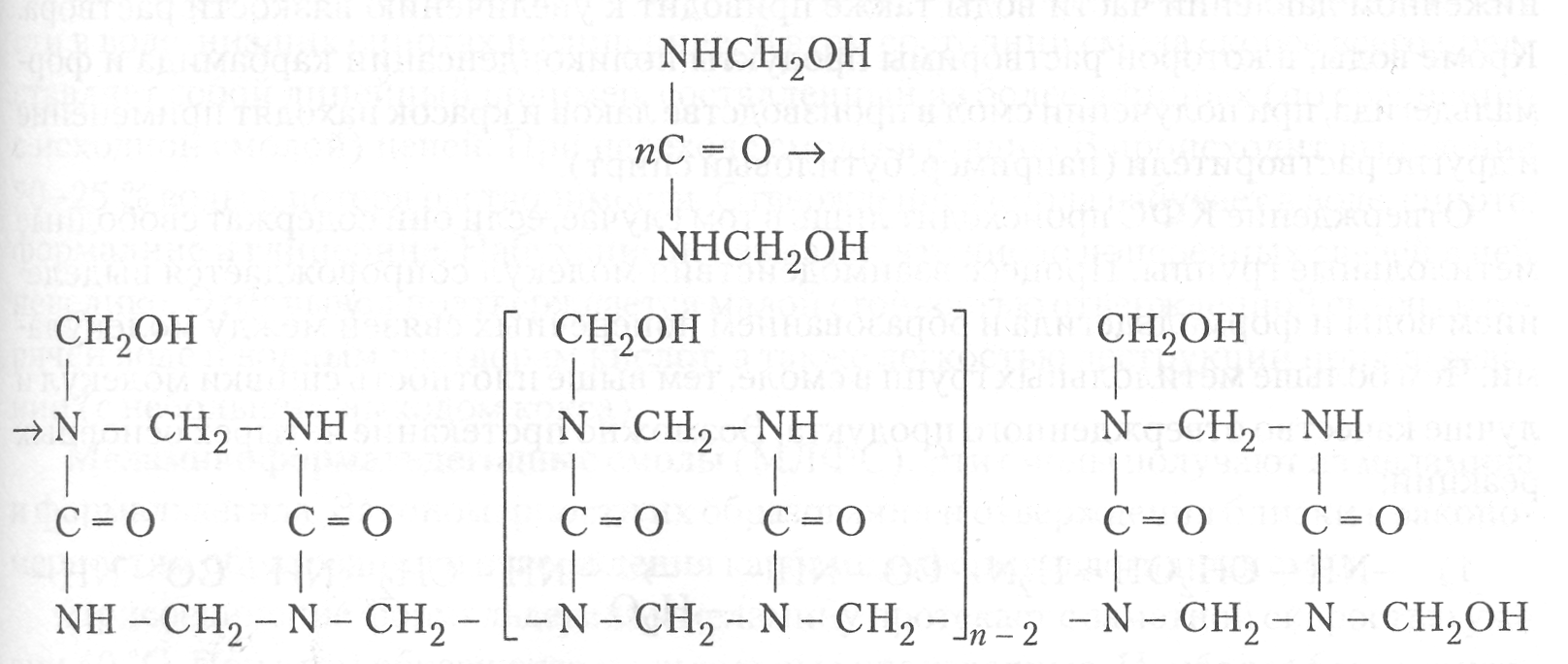 Конденсациялық ерітінділер:
Моно-диметилкарбамид қоспасы
рН=7-8, Т =15-400С,
Карбамид-СН2О (1:1,5-2моль)
Реакция мерзімі -2-3 сағат
Шайырлар ерітіндісі:
Т=70-1000С
рН=5-6
Қатаюы: Т=135-1400С, pH=2-3 
Құрғақ шайырлар:
Ерітіндіні шайырды тұндыруға дейін салқындату, фильтрлеу, кептіру
Төменгі қысымда суды айдаумен, сироптәрізді өнім алғанша, қатайту, ұтақтау
Шайыр ерітіндісін шандату кептіргіште кептіру
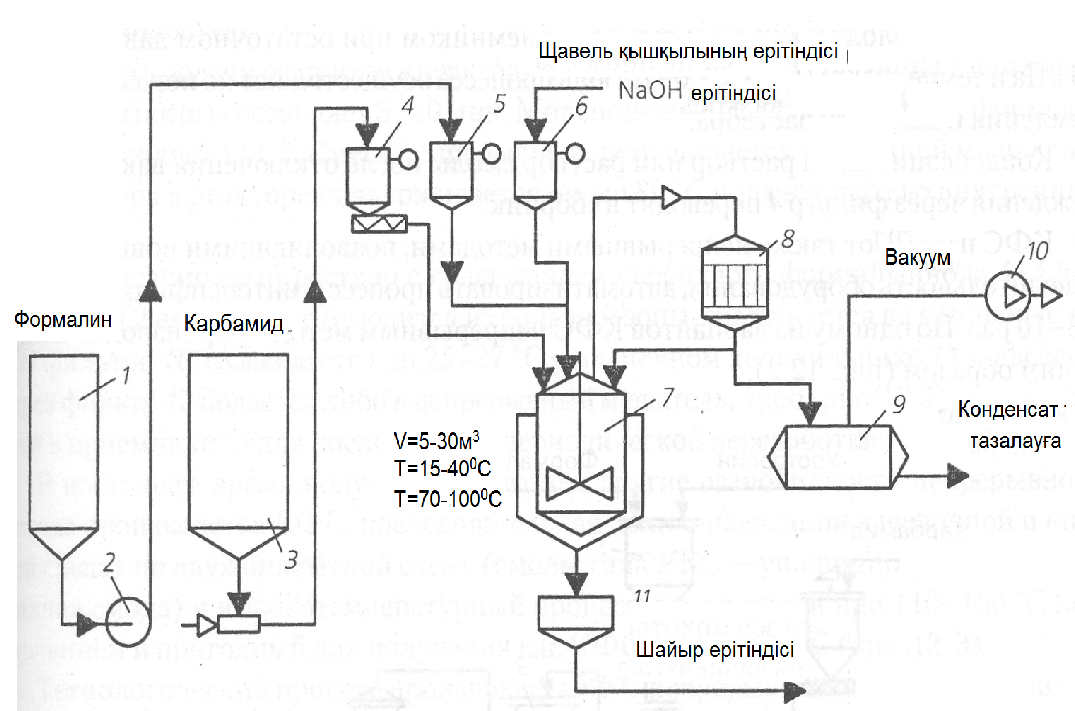 КФШ периодты әдіспен өндіру:
1-Формалинді сақтауға арналған сауыт, 2-ортадантепкіш насос, 3- бункер(карбамид), 4-бункер-дозатор, 5-6 өлшеуіш-дозаторлар, 7-реактор,  8-тоңазытқыш, 9-конднсатты жинағыш, 10- вакуу-насос, 11-фильтр
КФШ үздіксіз әдіспен өндіру
1-араластырғыш сауыт, 2,10,12-фильтрлер, 3-напорный бак, 4-реактор, 5-қопарғыш сауыт, 6,8-шнекты тасымалдаушылар, дозалайтын таразылар,9,11- холодильниктер, 13-қабылдауыш
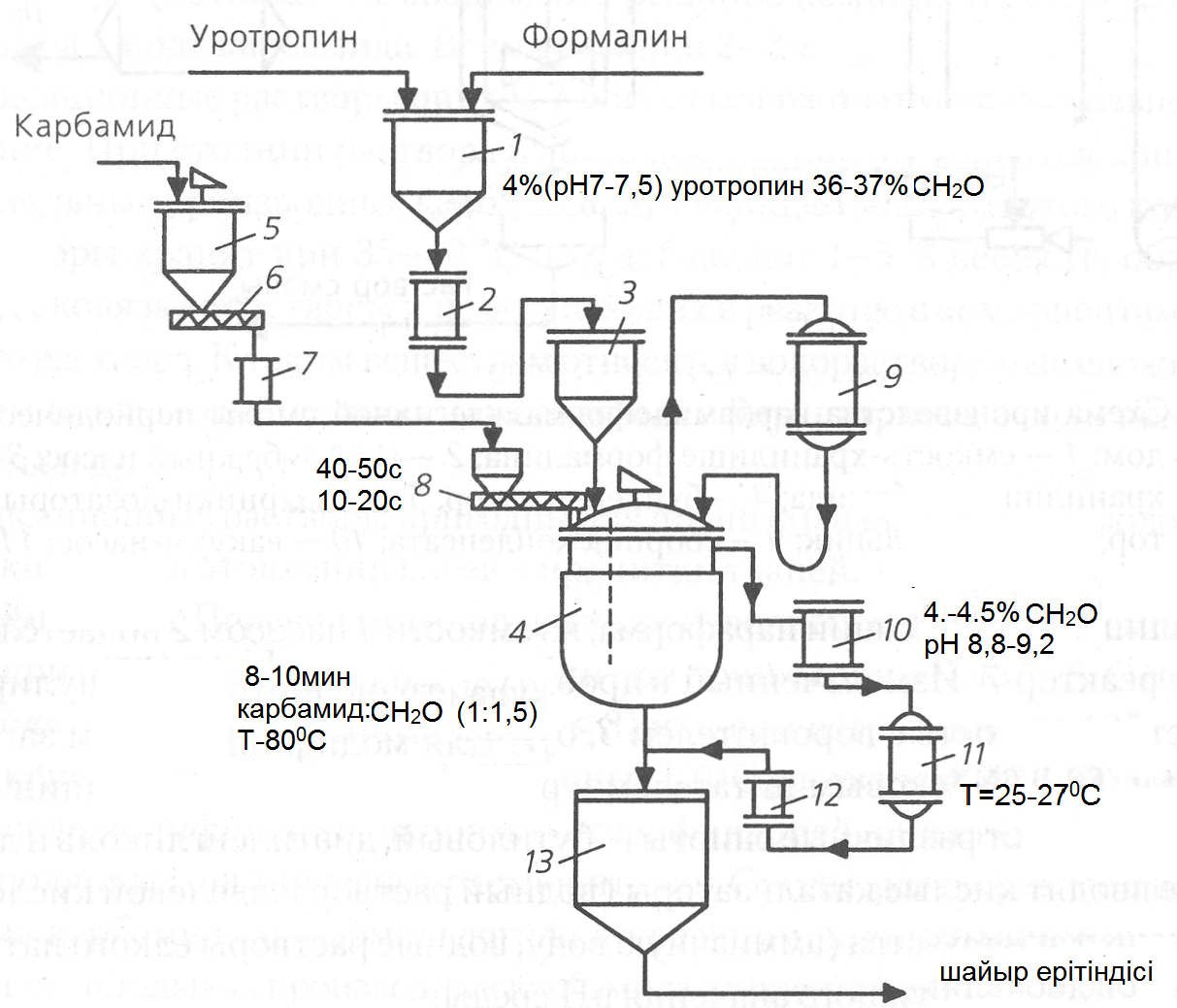 Конденсациялық ерітінділер:
Моно-диметилкарбамид қоспасы
рН=7-8, Т =15-400С,
Карбамид-СН2О (1:1,5-2моль)
Реакция мерзімі -2-3 сағат
Шайырлар ерітіндісі:
Т=70-1000С
рН=5-6
Қатаюы: Т=135-1400С, pH=2-3 
Құрғақ шайырлар:
Ерітіндіні шайырды тұндыруға дейін салқындату, фильтрлеу, кептіру
Төменгі қысымда суды айдаумен, сироптәрізді өнім алғанша, қатайту, ұтақтау
Шайыр ерітіндісін шандату кептіргіште кептіру
КФШ желімдер алуда:
Пастатәріздес
Сироптәрізді
Қатты ұнтақ
Лактар мен ұнтақтар:
Модифиакциялаудан кейін
Мата мен қағаз өндеуінде
Баланыстырғыштар
Қатты бензин:
95/ бензин, 5/ КФШ және казеин(ПВС) қоспасы  + қатайтқыш (формальдегид,щавель қышқылы
кептіру